Дидактические упражнения  к рисованию  на  тему   «Лето»
Подготовила  Белова М.В.
Назови все времена года
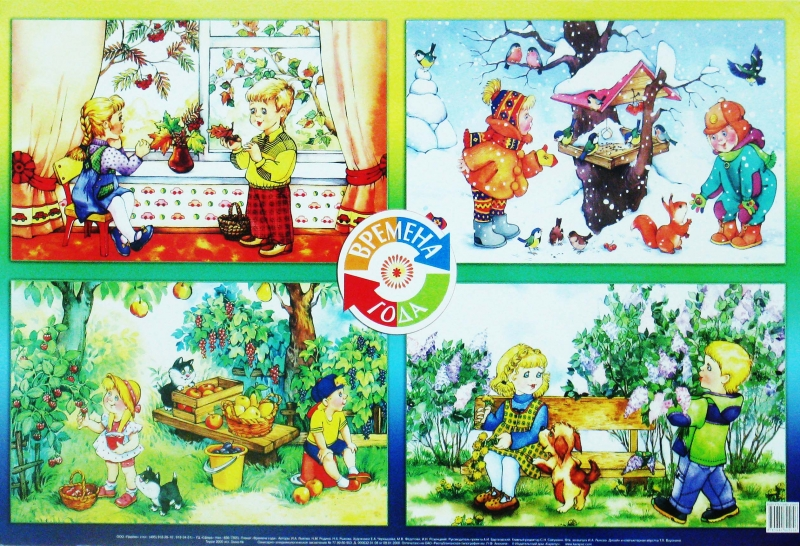 Что бывает только летом?
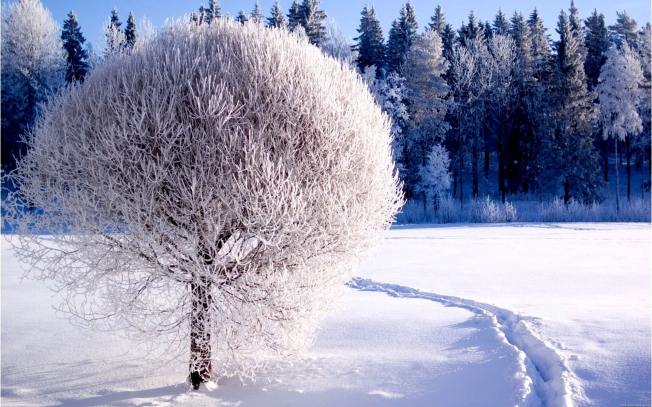 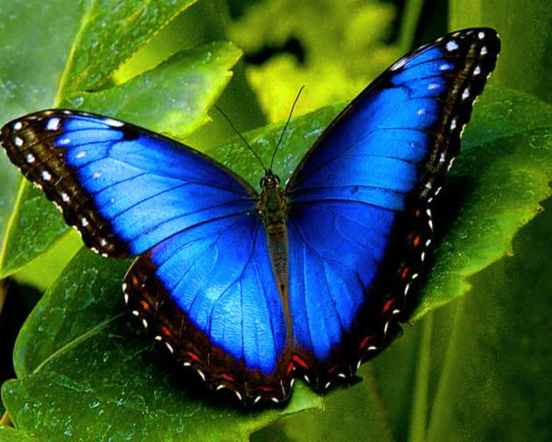 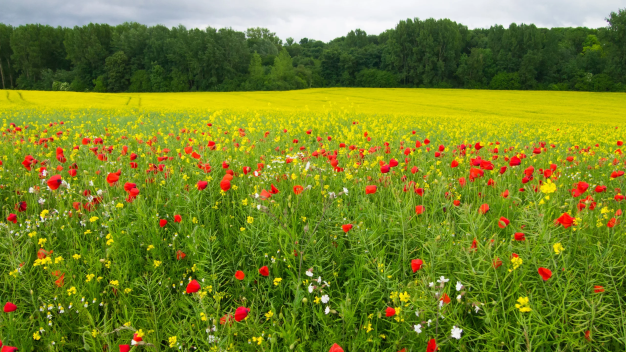 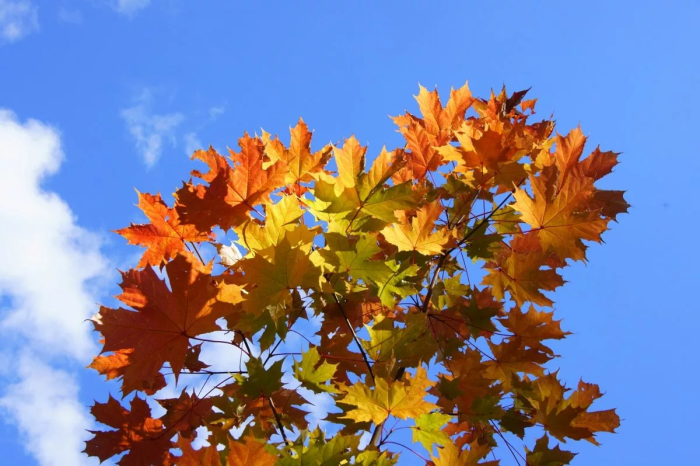 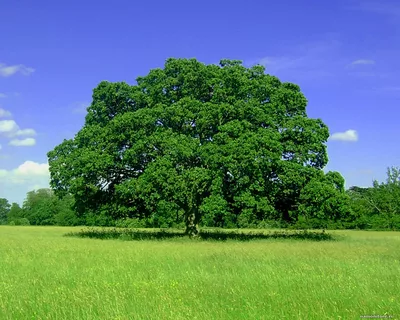 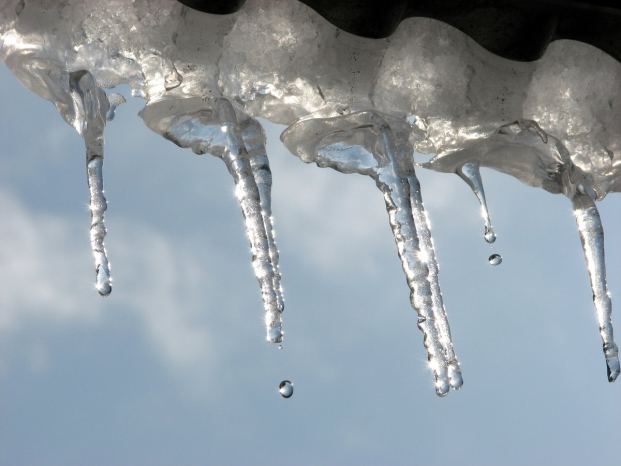 Какую одежду мы носим летом, а какую зимой?
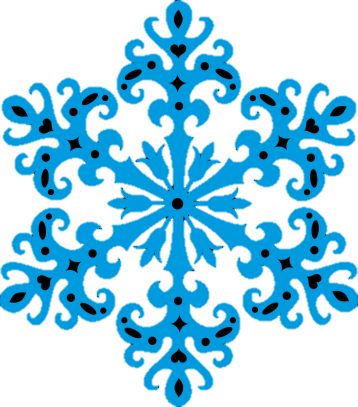 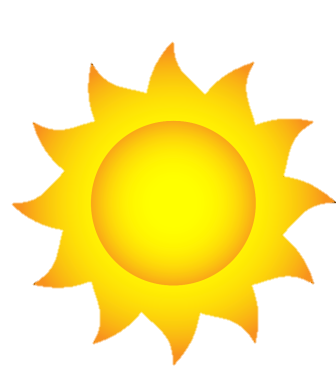 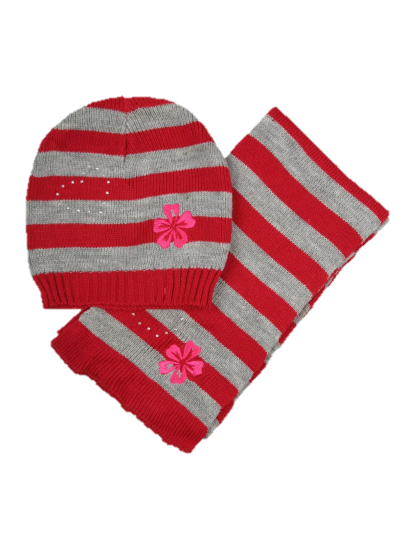 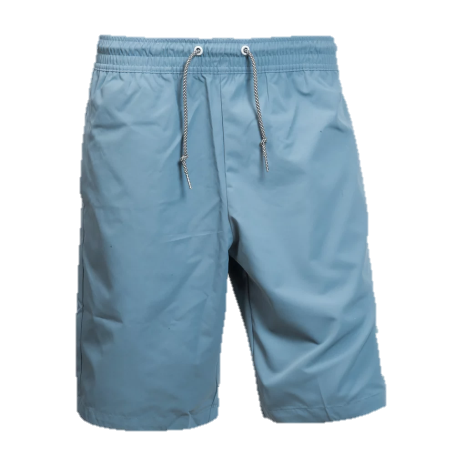 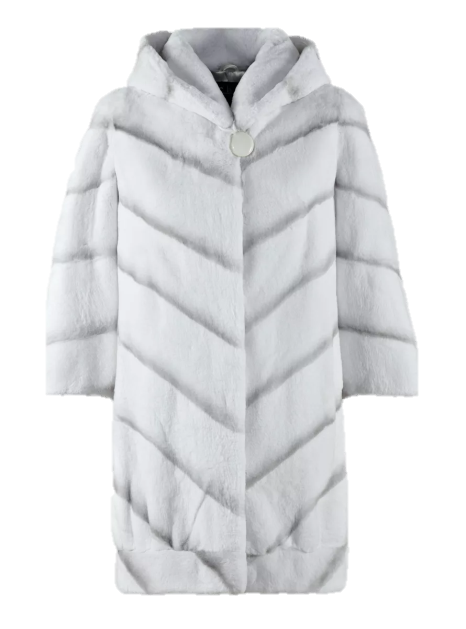 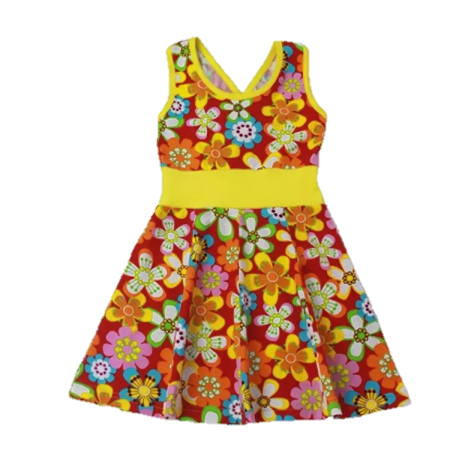 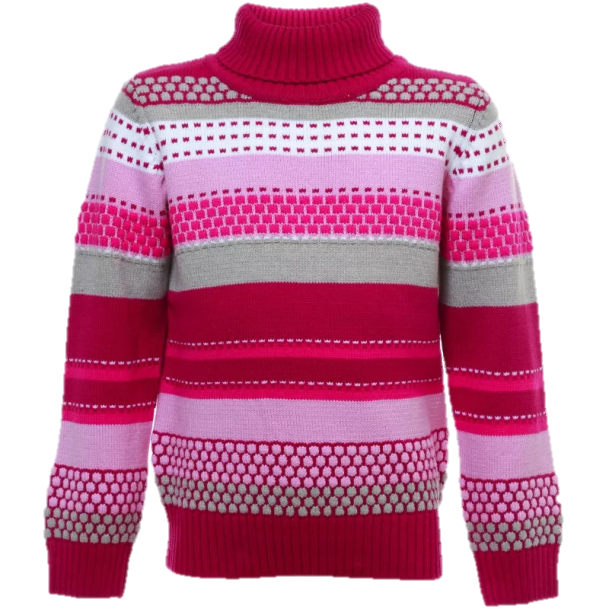 Сосчитай всех бабочек
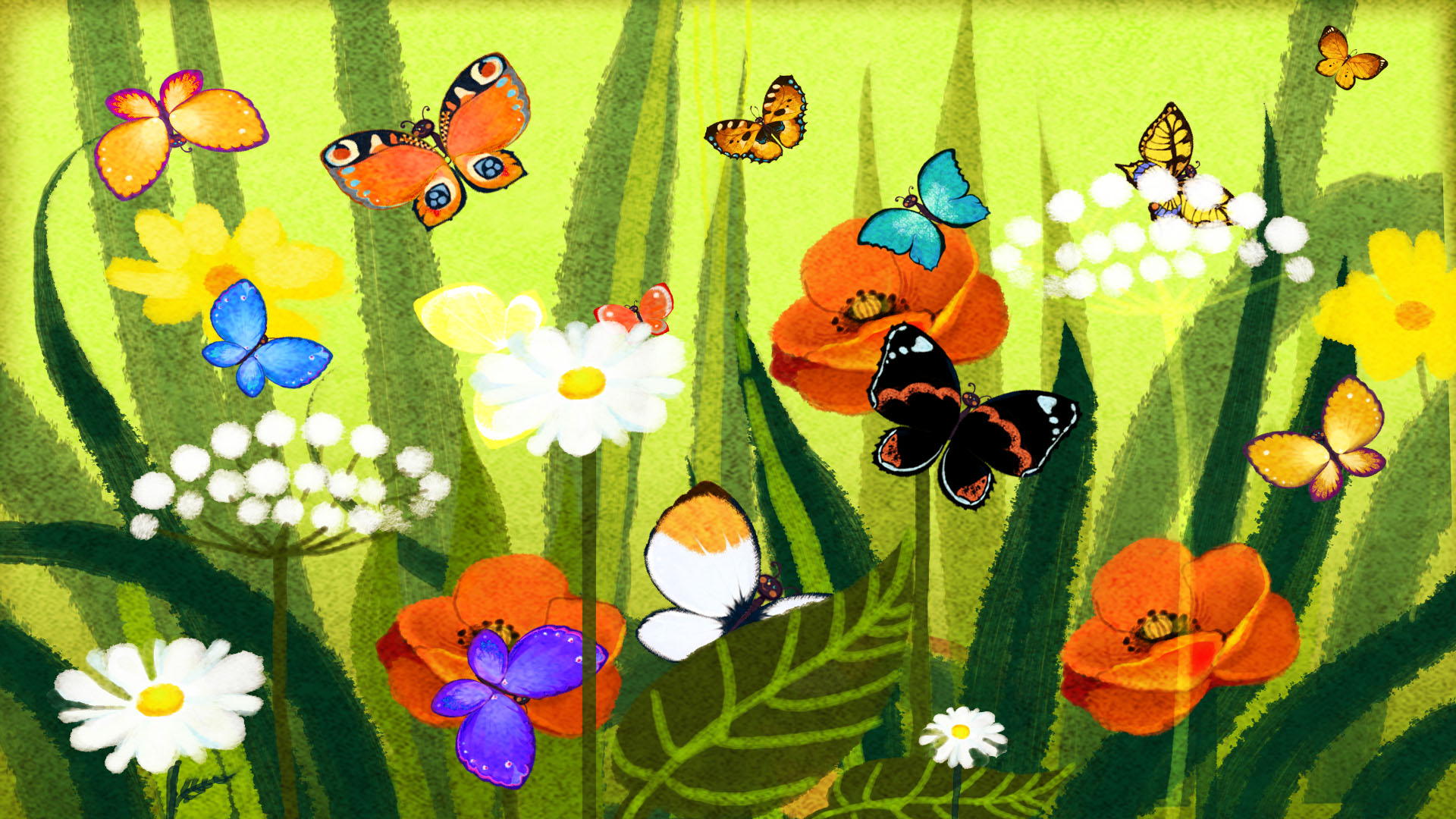 Кого больше? Кого меньше?
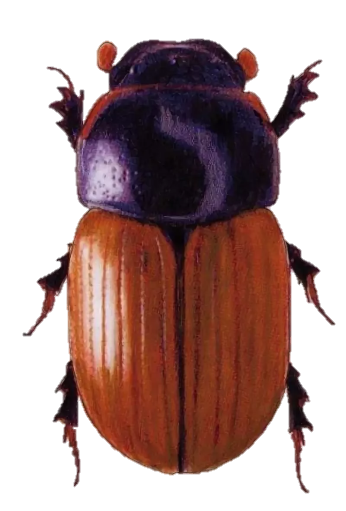 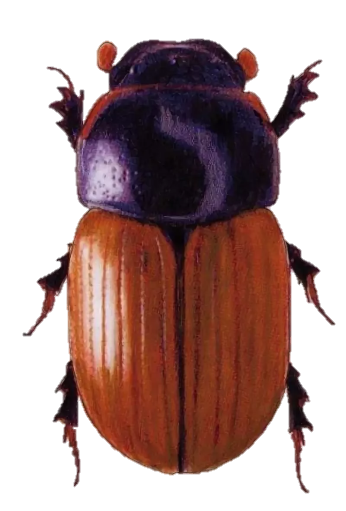 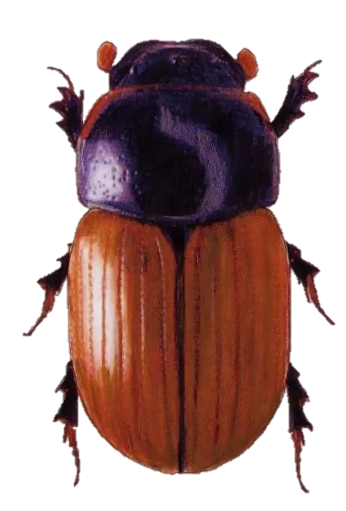 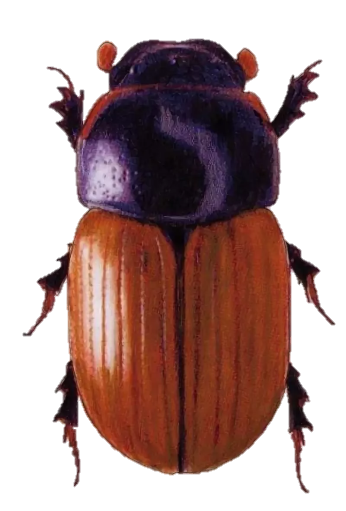 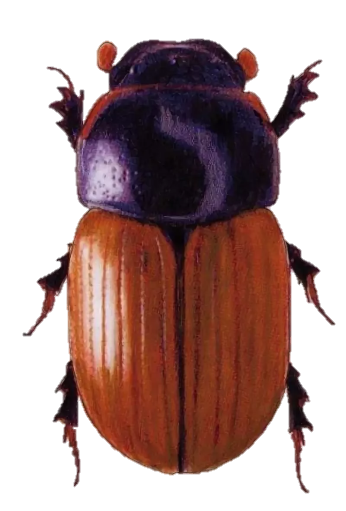 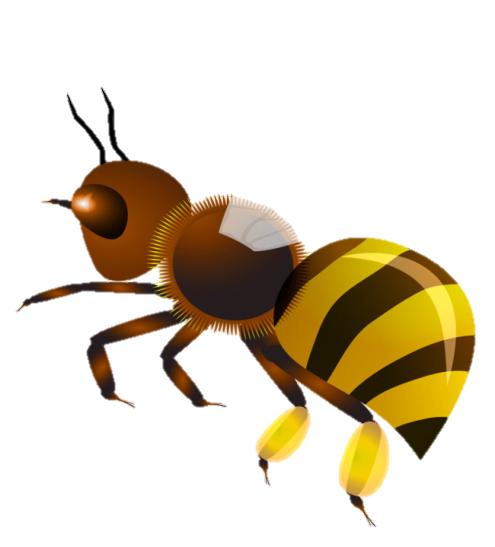 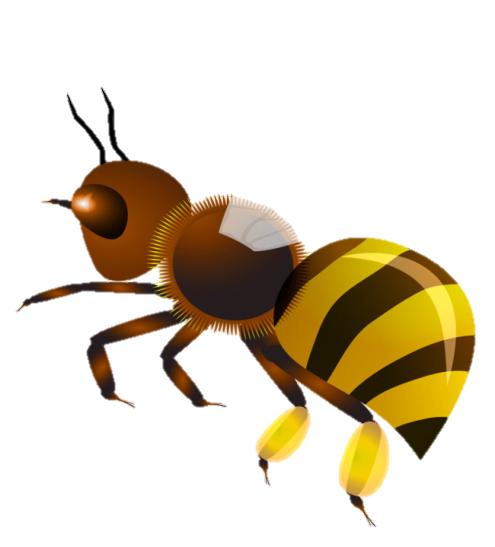 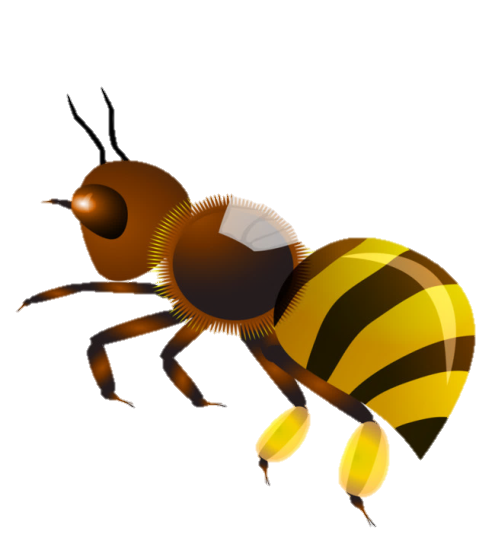 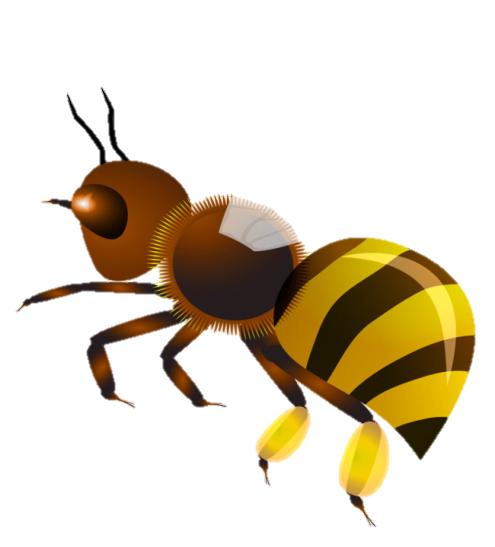 Найди 10 отличий
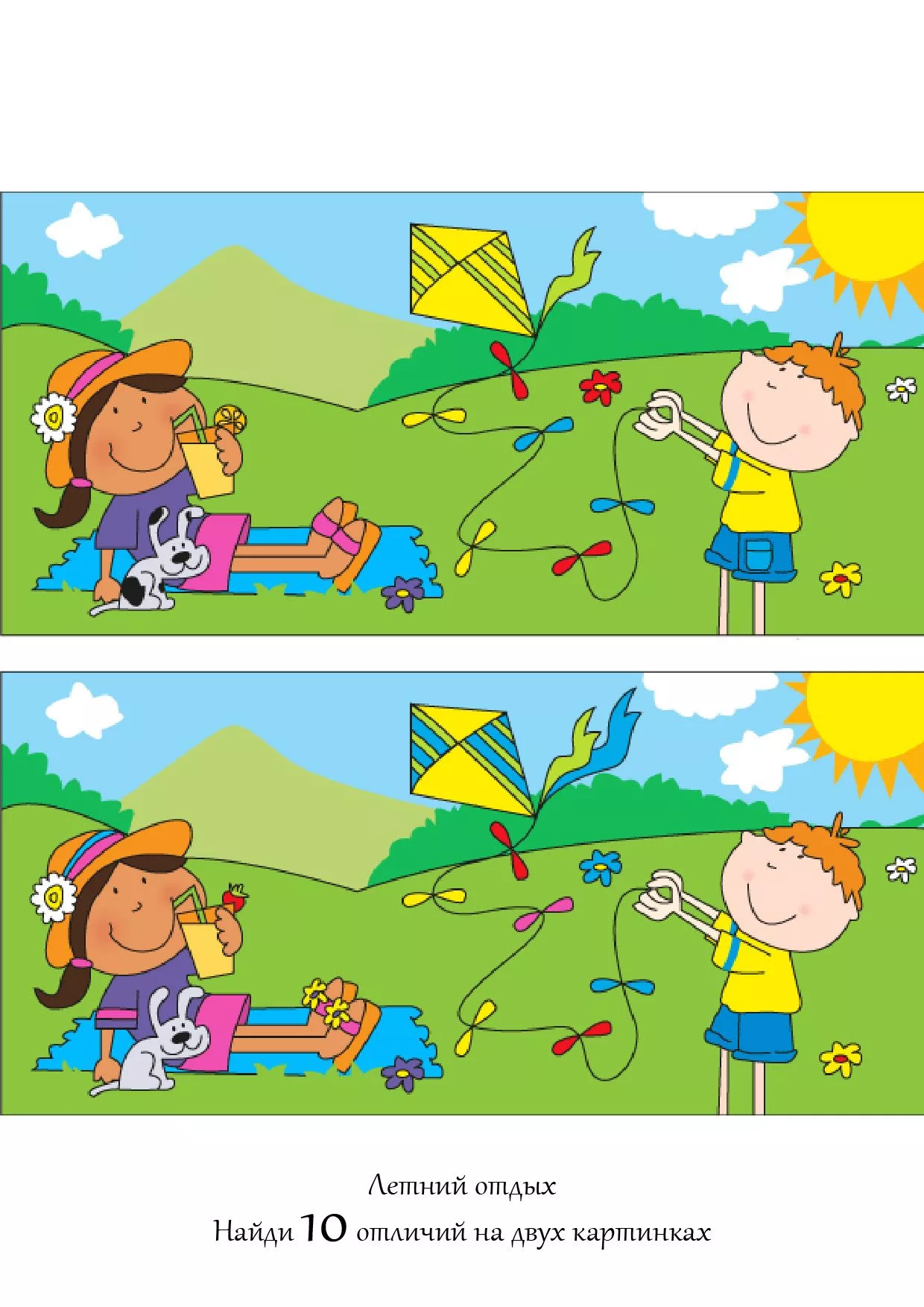 Назови ласково
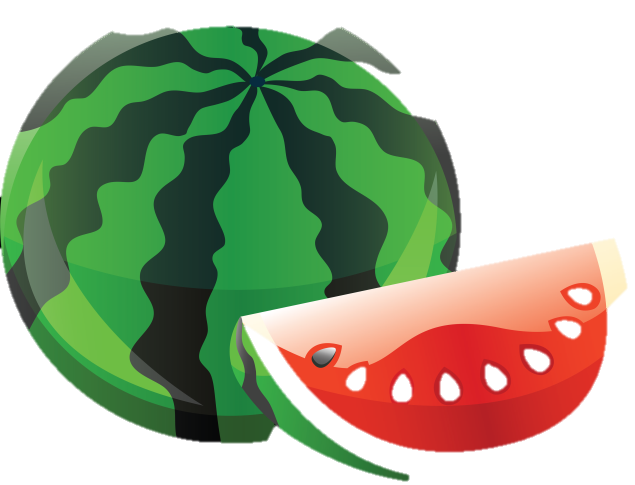 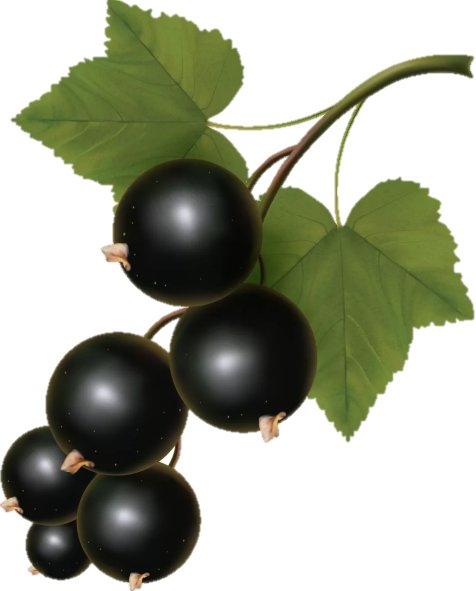 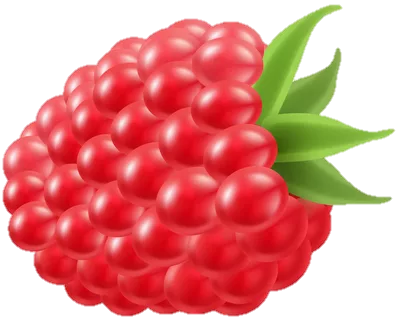 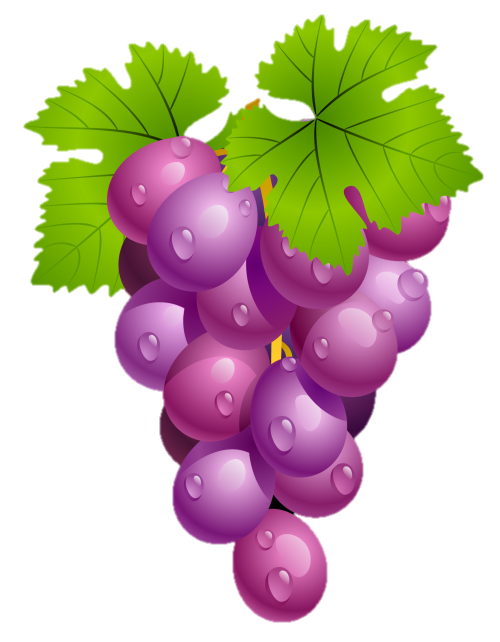 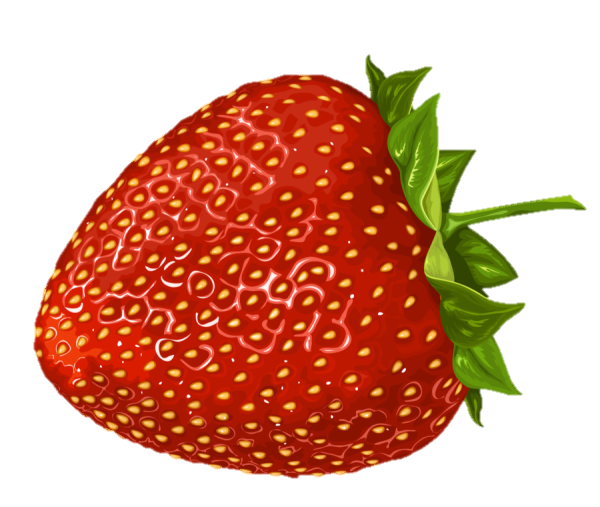 Спасибо за внимание